Information Session:Applying for Final Field ExperiencesInternship 1 & 2, Apprenticeship Teaching 1 & 2Practicum & Student Teaching
Office of Field Services 
Julka Hall 187 
 216-687-4636
OverviewNote: In this power point the term Intern refers to all Practicum/Student Teacher, Apprenticeship 1 & 2 and Internship 1 & 2 students
Applying / Registering			    
Non-Academic Prerequisites 		    
Academic Prerequisites			     
Requirements for International Students    	     
Practicum/Student Teaching Experiences          
Placements/Special Match Request		     
Fees					     
Absences/Professionalism
TaskStream
Questions
[Speaker Notes: Here is an overview of what I will talk about today and a quick reference if you need it for the future.]
OFS Handbook
The OFS handbook can be found on the OFS webpage and has a lot more details about your field experiences. There is a section for Interns, Mentors and Supervisors. We encourage you to look at the handbook for further information. 
Handbook Link to OFS webpage
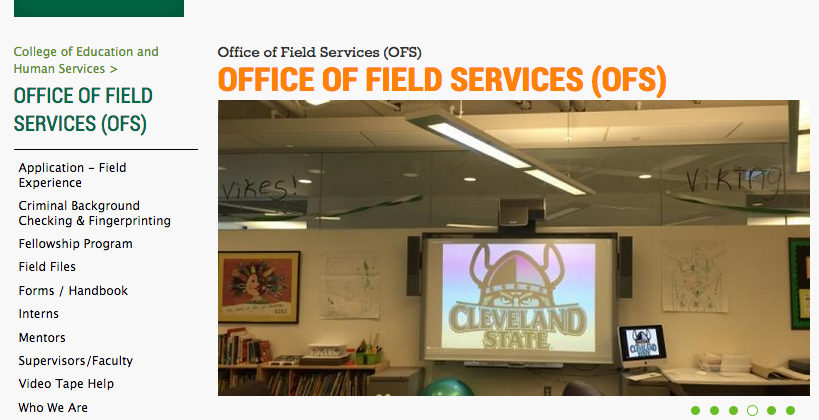 Apply Online
Apply for your Field experience on the OFS website 
Click on Application Link below :  
Application      Link is on the left menu

Application deadlines is September 15th for Spring experiences and February 15th for Summer & Fall experiences
Please note, there is a $100 non-refundable late fee for anyone who applies after the deadline. (Contact OFS for late application)
Register in CampusNet
Register for your class/course online on CampusNet when it is available (may be after application deadline)
CampusNet is available in late February/early March for entire academic year
The courses will not close due to capacity
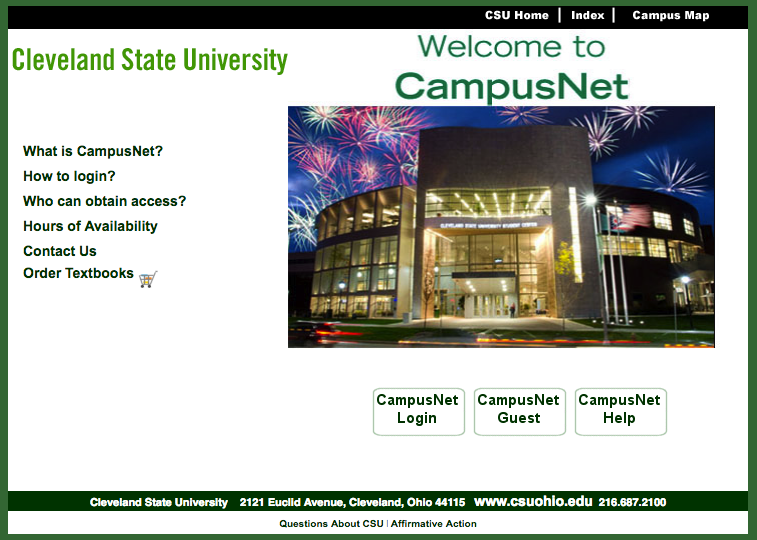 Contact the Education Student Services Center in Julka Hall 170 if locked out or problems occur with registration
Cleveland Teaching FellowshipGet paid while you complete field experiences.Application on OFS Website
Qualifications
Program Details
Declared Licensure Program in CEHS
Meet all academic &non-academic prerequisites.
US citizen or permanent resident
Commitment to urban education
Demonstrated Financial need
Year Long Experience in CMSD
Professional development sessions
Experience outside of the classroom
$$STIPEND$$
Consideration for employment in CMSD
Non-Academic Prerequisites
Types of Non-academic Prerequisites
FBI/BCI background checks
TB
Hepatitis B series
Physical
High school diploma / transcript
Pearson Exams (student teaching/AT2/Internship 2 interns only)
[Speaker Notes: There are various non-academic pre-requisites that need to be handed in so that we can send you out into the field.  Each licensure is different so I will go through those.]
Background Checks
All Interns must have a background check including  fingerprinting from both FBI and BCI
FBI/BCI fingerprinting can be done in the ESSC,  Julka Hall 170
Hours 9am-12noon & 1pm – 4 pm
Need payment and ID to be fingerprinted
$30 each or $60 for both FBI & BCI
Paying by Credit Card 
Pay at the ESSC (JH170)
Paying by Cash or Check 
Pay at the Cashier’s office (BH115)
Account # 0060-0010-0512-40
Take receipt to ESSC
ID can be Driver’s license or State of Ohio ID
Fingerprinted completed on site.
Results returned to CSU within 6 weeks
Background checks are good for one year from date of issuance 
Interns must have a valid background check to be in a school
Background checks need to be redone at least 6 weeks before expiration date to allow for OFS to receive them. 
Interns with expired Background checks will be pulled from the field until current checks have been received by OFS.
TB Test
Physical Education and Speech/Audiology Interns only
Optional OFS form 
Can be found on OFS webpage
TB verification does not have to be on OFS form but results need to be documented with doctor’s signature
TB skin test reading is valid for one year 
Chest X-rays are valid for 3 years.
Tests are available at Campus Health Center for $10
Hepatitis B
Early Childhood, 
Phys. Ed, and Special Education Interns only
Optional OFS form 
Can be found on OFS webpage
This vaccination became standard practice in 1982. 
HepB series of Vaccinations only need to be done once. Check with  your Physician if you are unsure if you had them. 
Shot records can be used as proof (must have dates and doctor’s signature) or use OFS optional form 
3 shots total:  1st and 2nd are given at least one month apart & 3rd is six months later 
Need to have at least the first two vaccinations to go into your field experience
Physical
Early Childhood Interns Only
Required form
Can be found on OFS webpage
Physical must be on the required Employee Medical Statement for Child Care form provided on OFS webpage
To be valid, the date you received your physical needs to be less than one year from the date you start in the field. 
Examples:
Physical dated 2/4/18 start in the field 1/14/19, physical  is valid
Physical dated 1/4/18 start in the field 1/5/19, physical is not valid
High School Diploma or Transcript
Early Childhood Education Interns only
Please provide a copy of one of the following:

Copy of high school diploma
High school transcript with date of graduation
Copy of unofficial college transcript. (print off of campusnet)
Early Childhood Licensure requirements
Students placed in a preschool classroom need to supply the school with their professional file. 
This file includes:
Current BCI check with the 5104.013 code
Checks under this code are good for 5 years
Current FBI check
Completed Ohio Professional Registry (OPR) profile
1177 form showing the 1175 was submitted to ODJFS. 
Completed Medical Statement form JFS 01296
Printed copy of unofficial college transcripts.
OAE’s
Register at oh.nesinc.com
Tests average $105-110 per test
Testing centers are available all over Ohio
See the OAE form on OFS Webpage to determine required tests for each licensure area
Need to be attempted before final field placement (ST, AT2, IT2) 
Need to pass tests to apply for licensure.
Designate CSU as score recipient for each test
OAE’sAll Apprenticeship 2, Internship 2 andStudent Teacher interns (except Speech/Audiology)
Proof of OAE registrations given to OFS with prerequisite documents by May 1st/November 15th
Proof tests have been attempted OAE (WPT, OPI, and OAE for Foreign Language) due to OFS by December 20th for spring and August 1st for fall. 
Interns will not be permitted in the field until verification of attempting all required OAE’s is received by OFS
*Reports only stay for a certain amount of time, keep an electronic copy!
Ohio Licensure Testing Requirements
Form is available on OFS webpage

Find your licensure area, read across row to identify which tests you must take. 

All students need to take an APK and content area(s) test.
More about the OAE’s
Middle Childhood Education students are required to take both specialty content area OAE tests
Early childhood education, Middle childhood education, and Special Education Interns, have to take the 090 Reading Exam along with other required tests
Secondary students have 2 required tests
If you have old Praxis results, they will no longer be accepted after July 1, 2019 (Does not apply to Speech and Hearing)
Completing Non-Academic Prerequisites
Hand in to OFS, JH187
DUE DATES
Hand in complete packet with all required documents
Keep a copy of all documents for your own professional file. 
A copy of your FBI/BCI reports can be picked up in the ESSC JH 170.
$25 fee for late packets!
FALL
May 1st
OAE attempt proof due Aug. 1st

SPRING
November 15th
OAE attempt proof due Dec. 20th.
Academic Prerequisites
All academic prerequisites must be met before going into Practicum/Student teaching, AT1/2 or IT1/2
Grade point average 2.5 overall, 2.75 Professional 
GPA 2.5 for content area, if applicable
Official Transcripts sent to the ESSC for any transfer credits. 
No D’s or F’s in content area, no unresolved X, I, U overall 
All prerequisite classes need to be completed 
You will receive an e-mail from OFS if you do not meet the requirements
Don’t Panic!  Contact OFS and/or ESSC to clarify.
International Student Requirements
Need CPT (Curricular Practical Training) and certification for all field placements!!
Follow this link to request access to module
https://cispcsu.formstack.com/forms/cpt_enrollment_request
Should receive access to module within a day or so.  
Once completed, let Office of Field Services know 
Once placements are complete, OFS will send information to the international office and you will receive a new Sevis# / I-20
Please see the international office for more information.
Internship1/Practicum Experience
Usually mornings 4 days a week (Monday – Thursday)
Internship 1 – 12 hrs. (3 hours/day)
Practicum – 16 hrs. (4 hours/day)
Passing grade of B or better (B- is not passing)
Change of schedule requires permission from OFS, Supervisor, and Mentor.
There will be mandatory seminars. These are generally held on Friday mornings.
Apprenticeship 1
80 hours over the course of the full 15 weeks. 
5 hours a week is suggested
Maintain the same schedule each week
Need to attend the entire semester even if finished with 80 hours. 
Will be in same placement for AT2. 
Seminars are mandatory
Internship 2/Student teaching
15 Weeks
Attendance at seminars is mandatory
Contracted hours of the teacher plus planning time
Take District spring break not CSU
Student Teaching: Satisfactory/unsatisfactory
Internship 2: B or better to pass
Needed for Licensure
No additional working recommended
Complete the edTPA assignment
It is possible to have two mentors 
Most likely in PE, Music, some Middle, and Speech/Audiology placements
Apprenticeship 2
12 Weeks
Same placement as AT1 (year long)
Starts when schools go back in January not at CSU start date.
Take District spring break not CSU
Attendance at seminars is mandatory
Contracted hours of the teacher plus planning time
B or better to pass
Needed for Licensure
No additional working recommended
Complete the edTPA assignment
Placements
Golden Rule: Do NOT contact a school or mentor on your own.  This is strictly against the rules and could result in disciplinary action!  
OFS Program Coordinator contacts district/school coordinators – There are specific protocols for each district that OFS needs to follow
Urban placement is requirement for at least 1 of your major experiences (early experiences do not count towards this requirement) Both could be in urban. At1&2 are both urban.
Conflict of interest: cannot be placed in a high school for 10 years after you graduate from there, where family or friends work/attend, or where you are employed.
Student teachers/IT2 placed within 30 minutes of home if possible. Need to petition if wanting placement near home which is more than 30 miles from CSU. (example: Barberton, or Sandusky)
AT1&2 is a year long experience. Placed as closed to home as possible.
Placements
Notified of placement prior to experience via CSU e-mail (end of December for Spring, end of June for Fall)
Dependent on academic and non-academic prerequisite completion including Task Stream
Need to pass required Task Steam Checkpoint
Current semester grades will be checked before placement information is sent out
Contact mentor with in the first week of receiving information to set schedule for first meeting.
Special Match Request
Deadline October 1st for Spring and March 1 for Fall – earlier is better…  
Linking experiences can be requested by Special Match request.
Special Matches will not always be approved, OFS makes final decision.
Transportation need (Due October 1 for Spring and March 1for Fall) : bus lines or other need
Requests for anything outside of the OFS handbook guideline will need to be petitioned such as completing where you work or long distance placement
Will not be guaranteed
OFS Handbook:
http://www.csuohio.edu/cehs/sites/csuohio.edu.cehs/files/Office%20of%20Field%20Services%20handbook%202017-2018.pdf
[Speaker Notes: Special match requests for special locations will most likely not be honored.  We do honor any requests for things such as bus lines, etc.]
Fees
Taskstream – you are responsible for renewal and keeping it active
Pearson exams – generally $105 each; 090 is higher but you may receive a portion of it back
EdTPA National: $300 added to lab fees in ST, AT2, and Internship 2
Initial license, no sooner than the end of semester is $160, you apply for it on your own
[Speaker Notes: Please note that there are some fees associate with your field experiences and beyond.  We just want you to be aware.  Please let us know if you have any questions regarding any of the fees.]
Taskstream
You will receive a letter from Dr. Yusko via mail and e-mail.  
Important that you follow the letter or it could result in disciplinary action which may or may not delay your experience up to a year. 
Do not ignore.  Notify OFS if you do not get a letter by mid-semester (week 7 of semester)
[Speaker Notes: Dr. Yusko has already sent the e-mails out to the students.  If you have not received a TaskStream letter, please let me know as soon as possible.  It is very important that you read and abide by the guidelines that Dr. Yusko has set forth in the letter.  There are consequences for not following those guidelines.]
Absence Policy
More than 3 excused absences will require you to make up days at end of semester (finals week)
School Calamity days are seen as excused days and do not need to be made up. (ex. Snow days)
Absences are for illness not the Bahamas! See handbook for definition of excused absence.
OFS Handbook
Unexcused absences are unacceptable! (If you are not feeling well or need to be off, you are required to contact both your mentor and your supervisor)
Being Tardy to the school can be counted as an unexcused absence.
[Speaker Notes: Although it is not appropriate to miss days during this experience, we understand that there may be days that you are not feeling well.  Please be mindful of the mentor and your supervisor and notify them of any time that you are going to be late or not in attendance.  The mentor has to pick up the responsibility if you are not there so please, do not call off if you do not need to.]
Professionalism
Treat this experience like a long interview 
You are a professional in the field, act accordingly!  
Dress professionally
Arrive on-time
Do not be on your cellphone unless class requires it!  
Social Media – be aware and do not post or “friend” anyone that you do not know.  Do not add anyone at your experience (teachers or students). Potential employers are looking at your social media accounts!  
Be Aware of the professional and personal boundaries!
Orientation
There will be a mandatory orientation scheduled for the Thursday before the semester starts for all students going into the field.  It will be approximately 8am to 3pm.  Further information will be in the placement email!
**Please note that this is subject to change for some licensure areas but please keep the date open until further notice
Questions?Better to ask than be wrong!
Contact OFS
(216) 687–4616
Julka Hall 187
Stop in 9am-4pm